الْـمَوَاقِعُ الأَثَرِيَّةُ فِي بِلَادِي
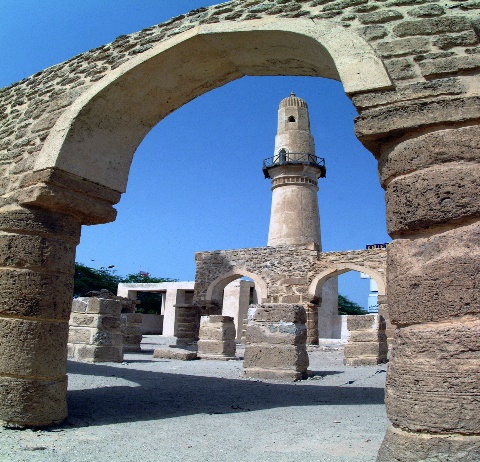 التَّربِيَةُ لِلْمُوَاطَنَةِ لِلصَّفِّ الثَّالثِ الابْتِدَائِيِّ
الفصلُ الدِّراسيُّ الأوَّلُ
الصفحة  18 -  31
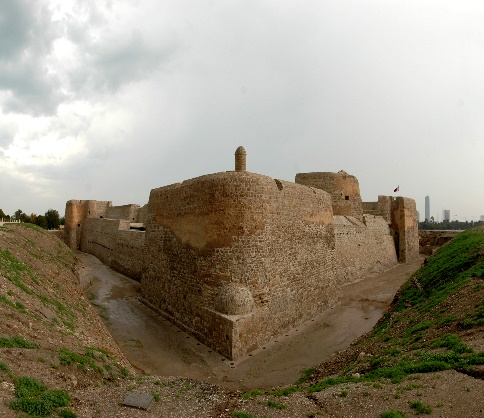 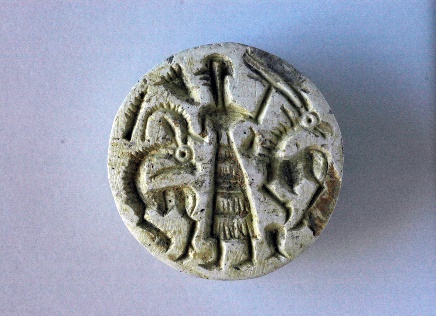 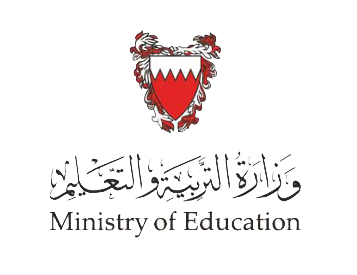 المْوَاقِعُ الأَثَرِيَّةُ فِي بِلَادِي- التربية للمواطنة للصف الثالث الابتدائي
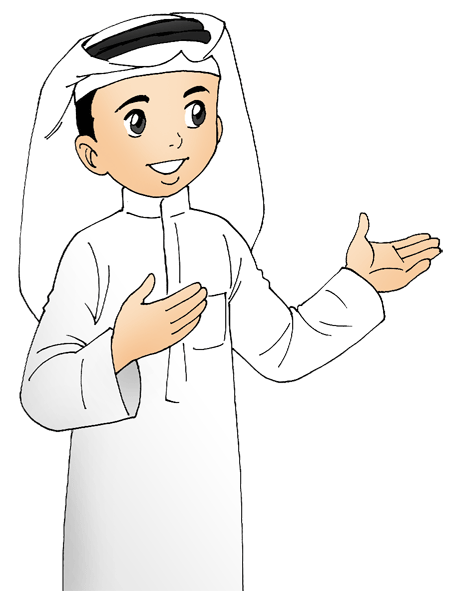 الَّسلام عليكم .. مرحبًا بِكُم .. سوف نَتَعَلَّمُ اليومَ درسًا مِنْ دُرُوسِ التَّربيةِ لِلْمُوَاطَنَةِ، وهُوَ  " الْـمَوَاقِعُ الأَثَرِيَّةُ فِي بِلَادِي ".
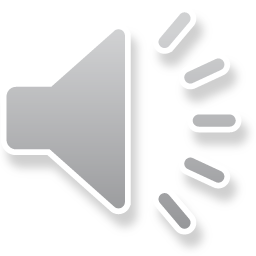 المْوَاقِعُ الأَثَرِيَّةُ فِي بِلَادِي- التربية للمواطنة للصف الثالث الابتدائي
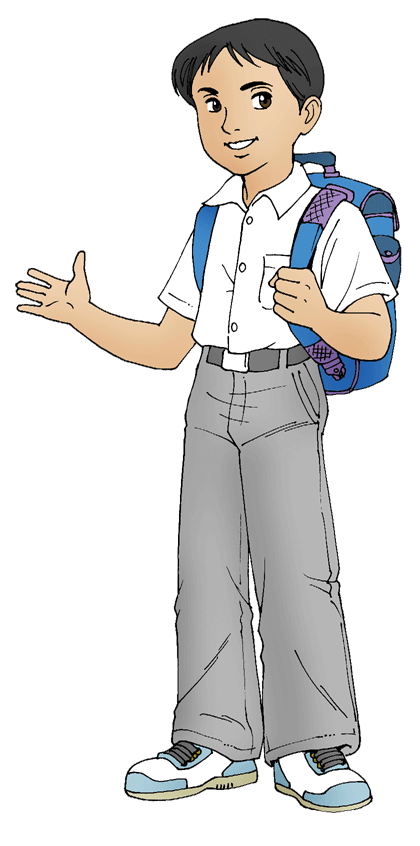 أَهْدَافُ دَرْسِنَا الْيَوْمَ، هِيَ:
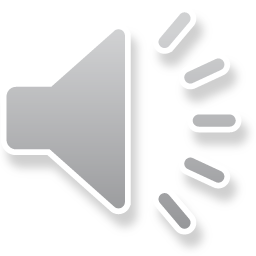 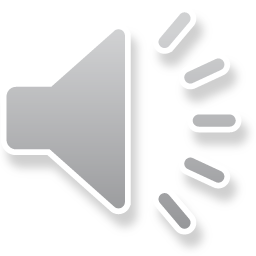 1- تَعْرِيفُ الطَّالِبِ الْـمَوْقِعَ الأَثَرِيَّ.
2- ذِكْرُ الطَّالِبِ الْـمَوَاقِعَ الأَثَرِيَّةَ في مَمْلَكَةِ الْبَحْرَيْنِ.
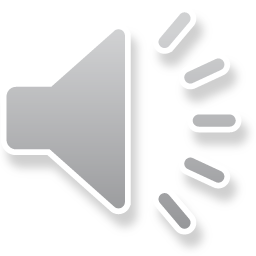 3- مُحَافَظَةُ الطَّالِبِ على الْـمَوَاقِعِ الأَثَرِيَّةِ في مَمْلَكَةِ الْبَحْرَيْنِ.
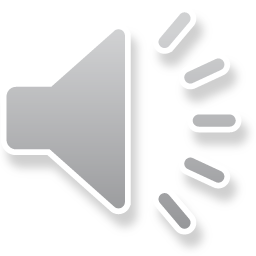 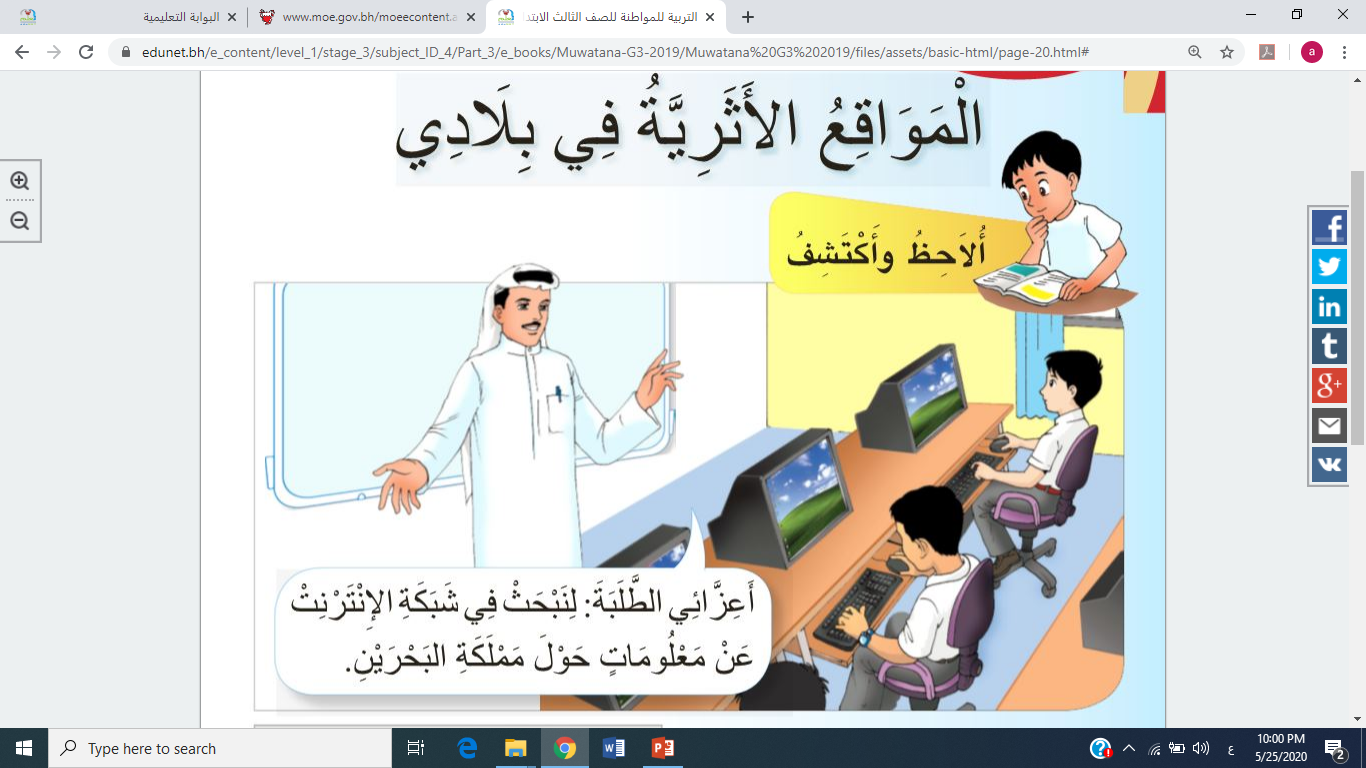 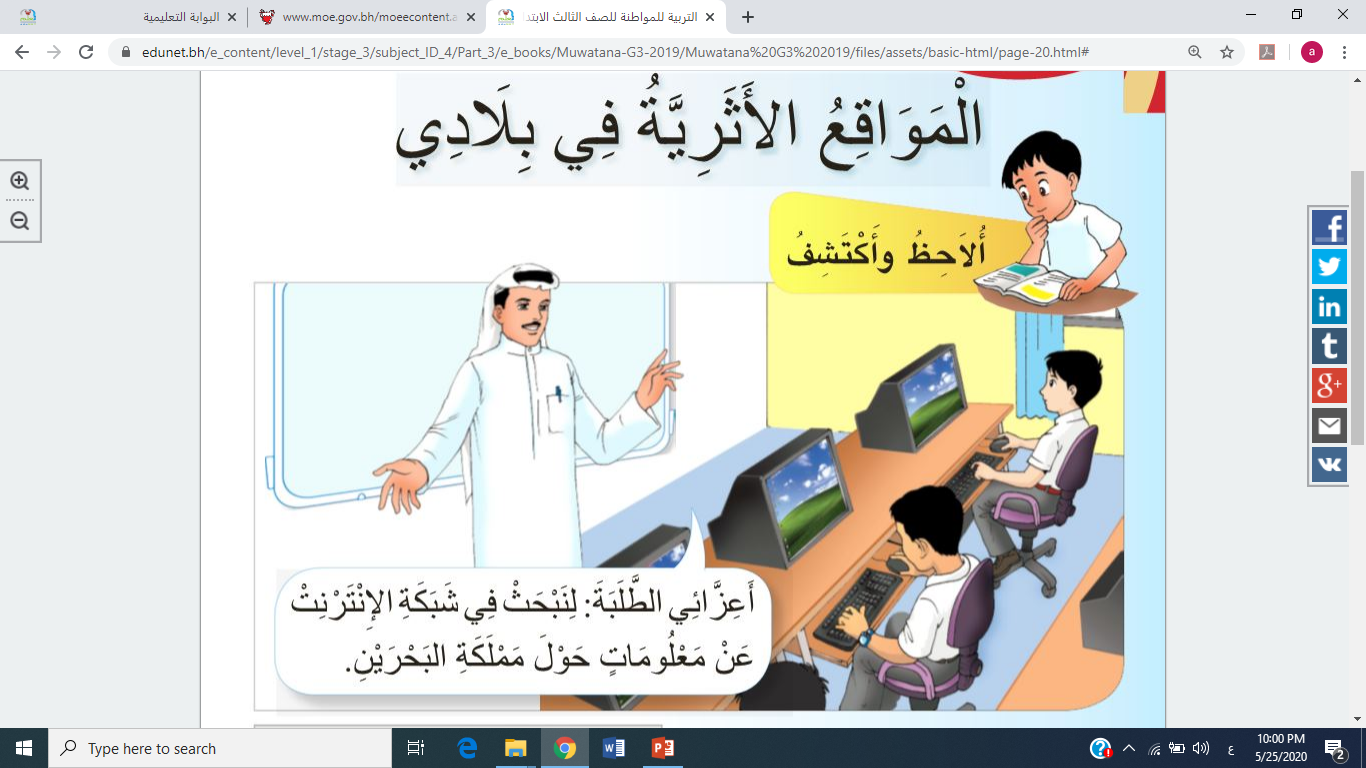 المْوَاقِعُ الأَثَرِيَّةُ فِي بِلَادِي- التربية للمواطنة للصف الثالث الابتدائي
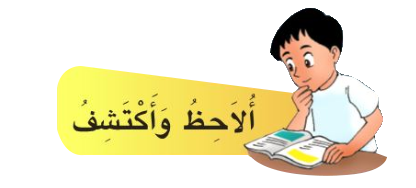 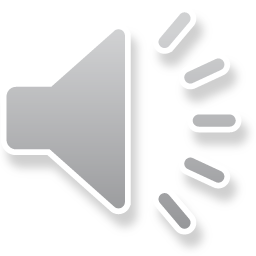 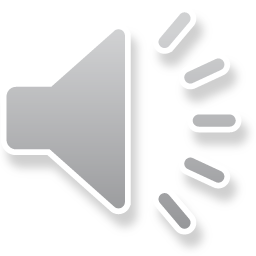 المْوَاقِعُ الأَثَرِيَّةُ فِي بِلَادِي- التربية للمواطنة للصف الثالث الابتدائي
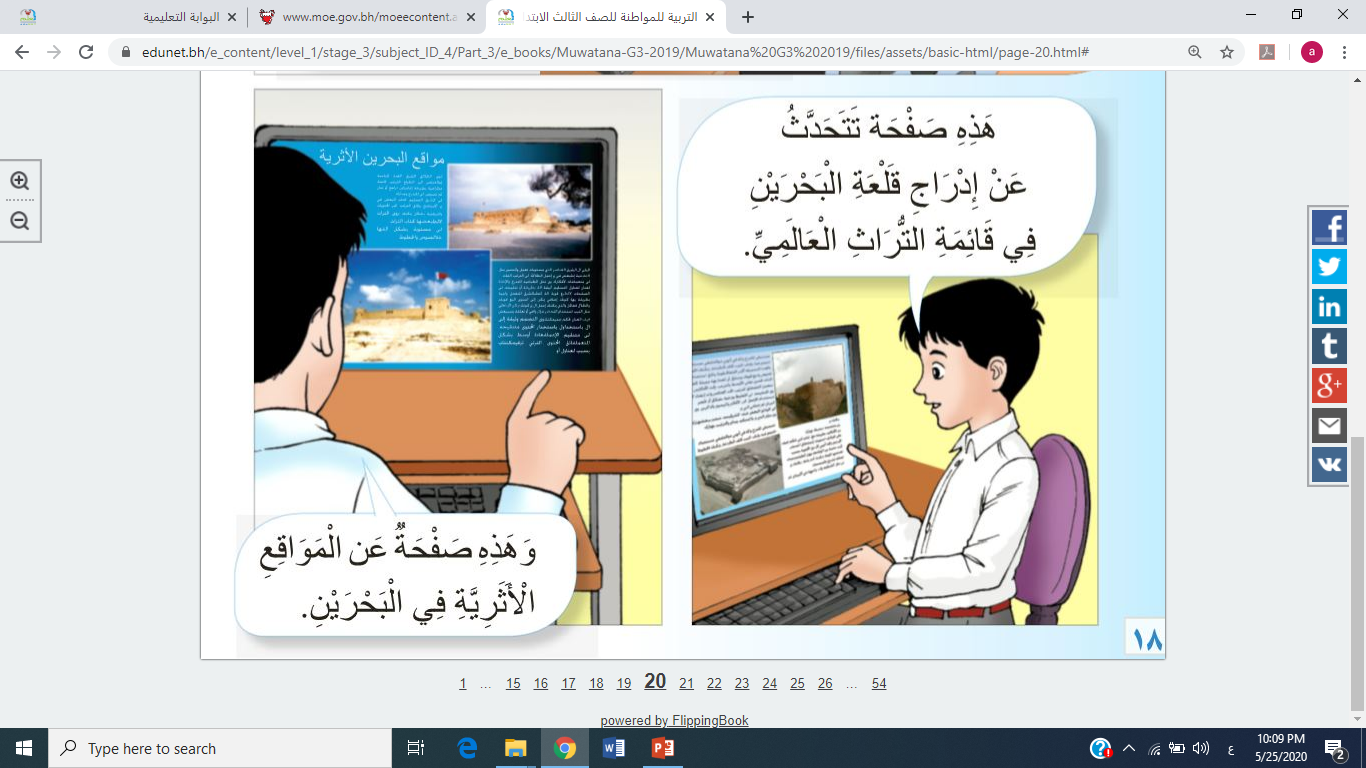 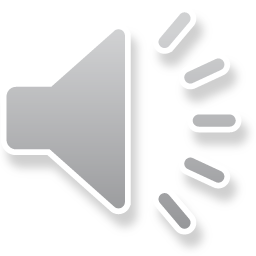 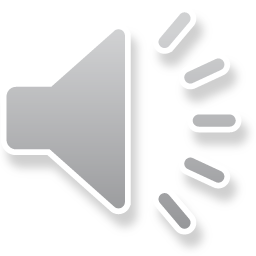 المْوَاقِعُ الأَثَرِيَّةُ فِي بِلَادِي- التربية للمواطنة للصف الثالث الابتدائي
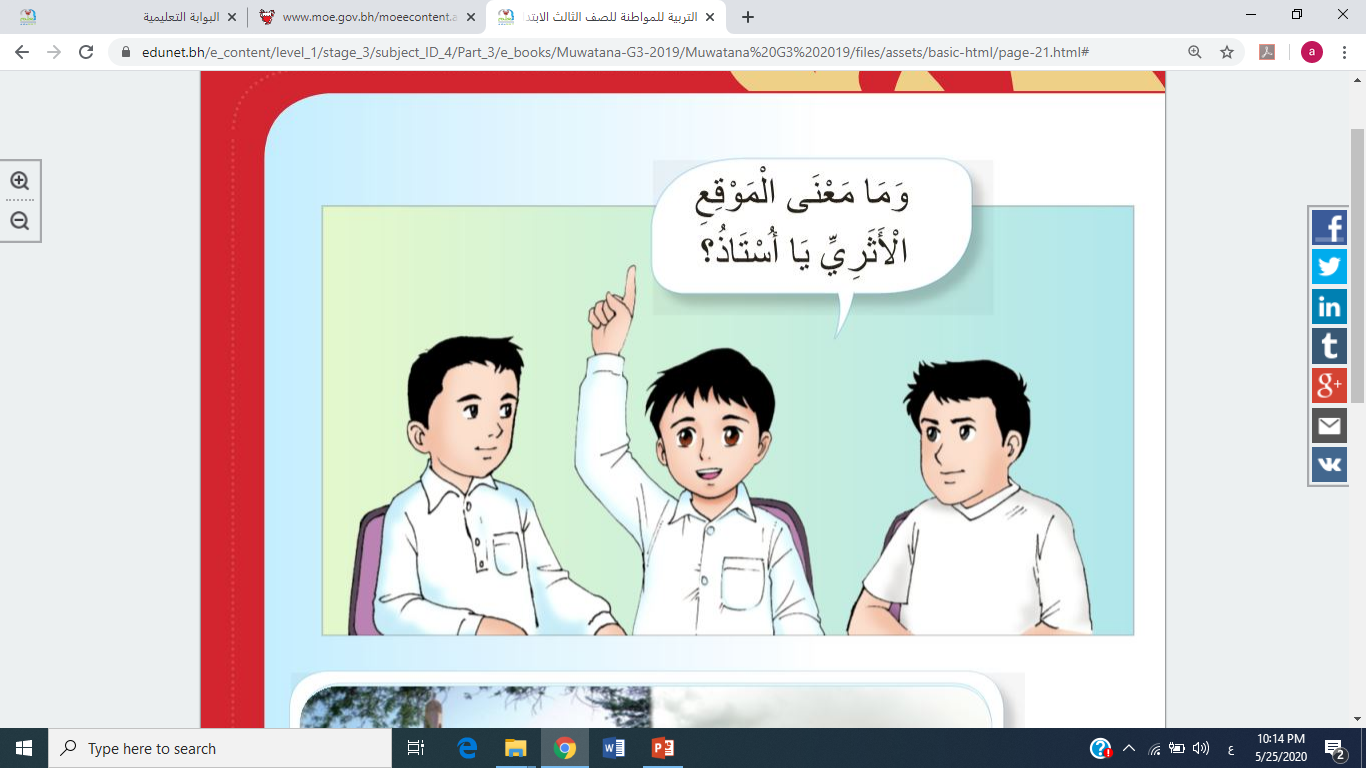 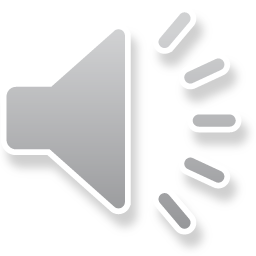 المْوَاقِعُ الأَثَرِيَّةُ فِي بِلَادِي- التربية للمواطنة للصف الثالث الابتدائي
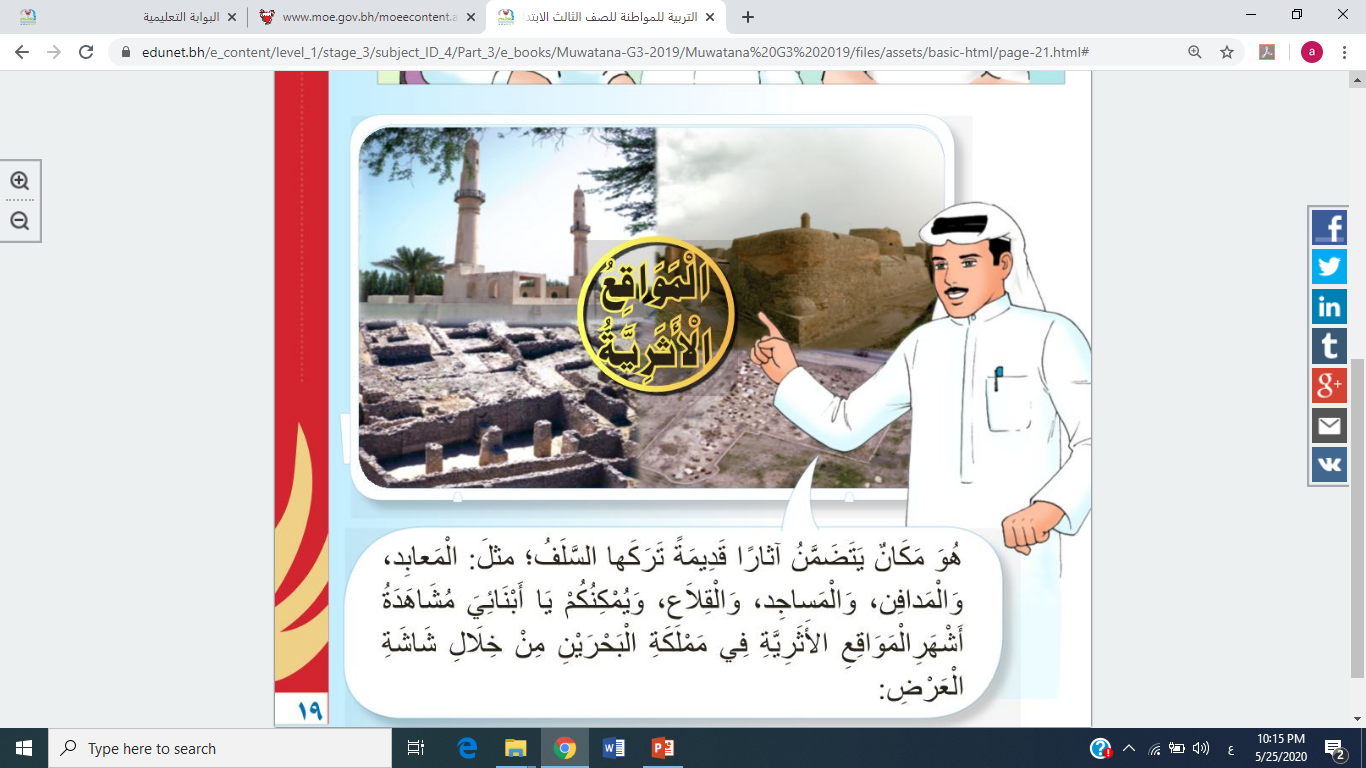 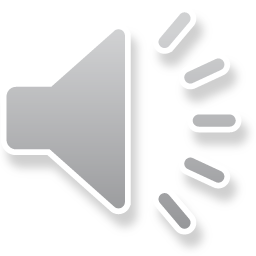 المْوَاقِعُ الأَثَرِيَّةُ فِي بِلَادِي- التربية للمواطنة للصف الثالث الابتدائي
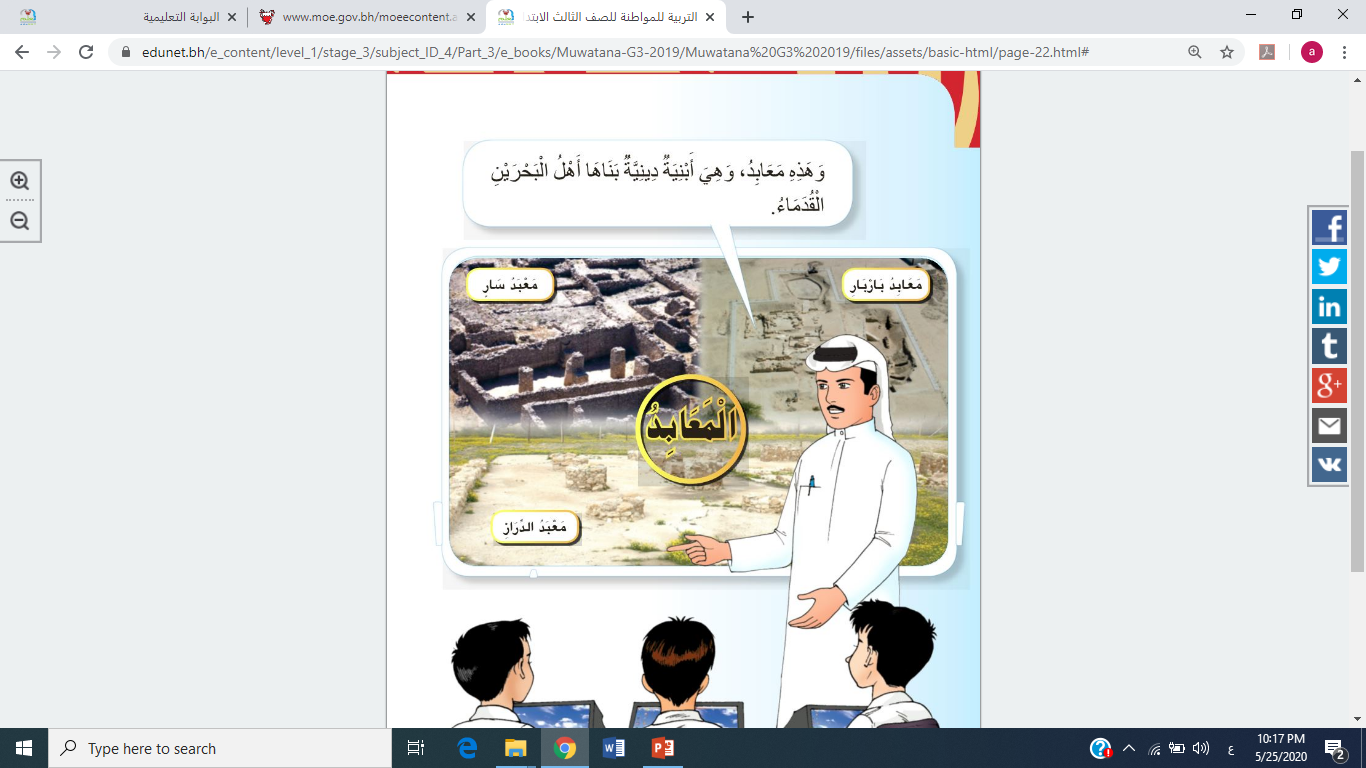 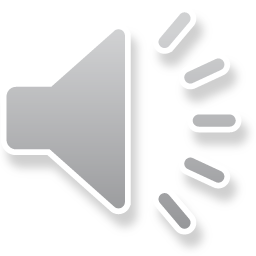 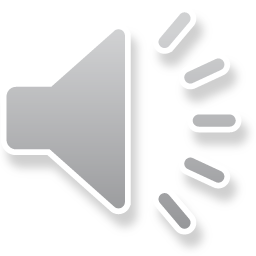 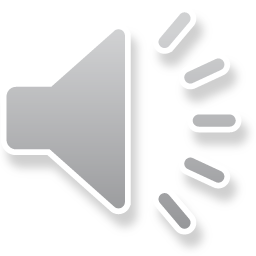 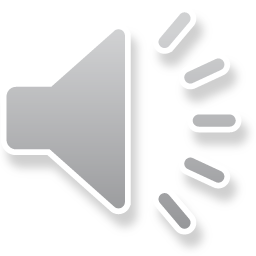 المْوَاقِعُ الأَثَرِيَّةُ فِي بِلَادِي- التربية للمواطنة للصف الثالث الابتدائي
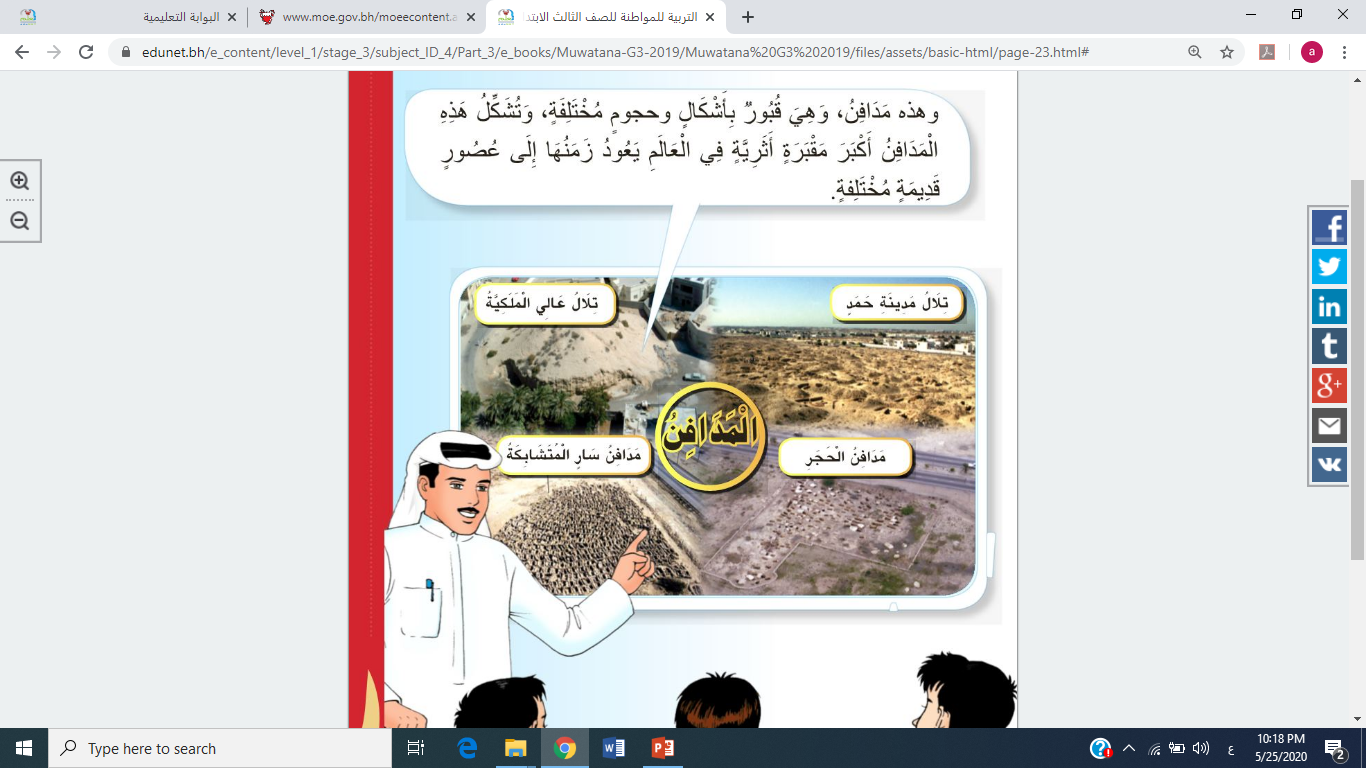 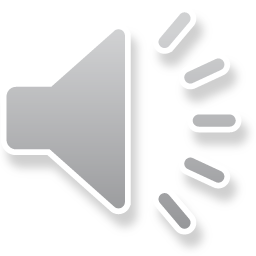 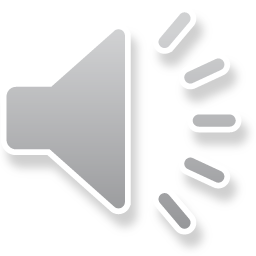 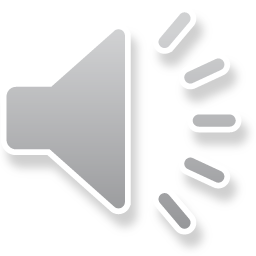 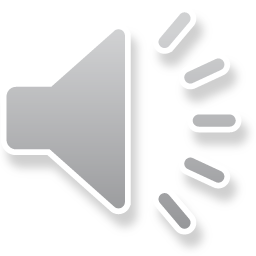 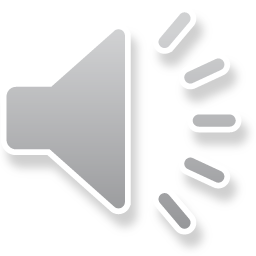 المْوَاقِعُ الأَثَرِيَّةُ فِي بِلَادِي- التربية للمواطنة للصف الثالث الابتدائي
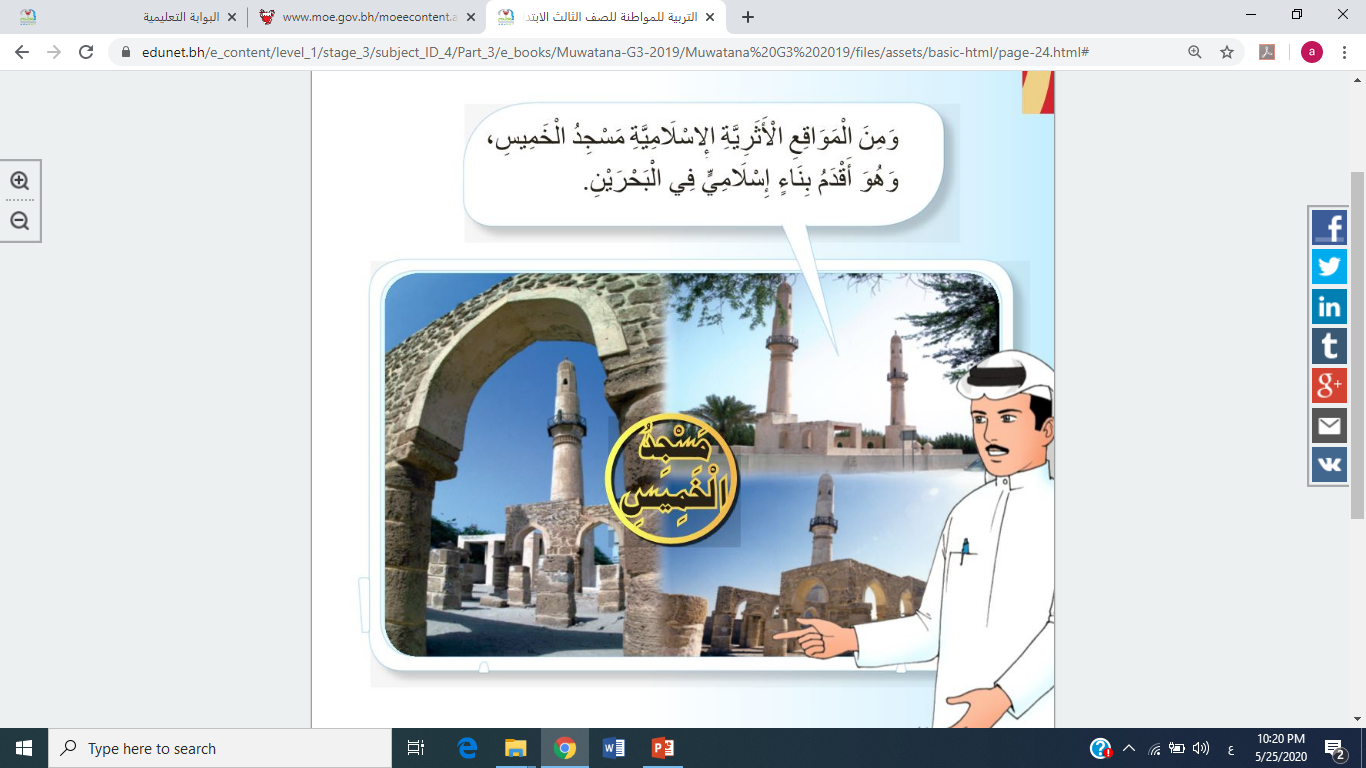 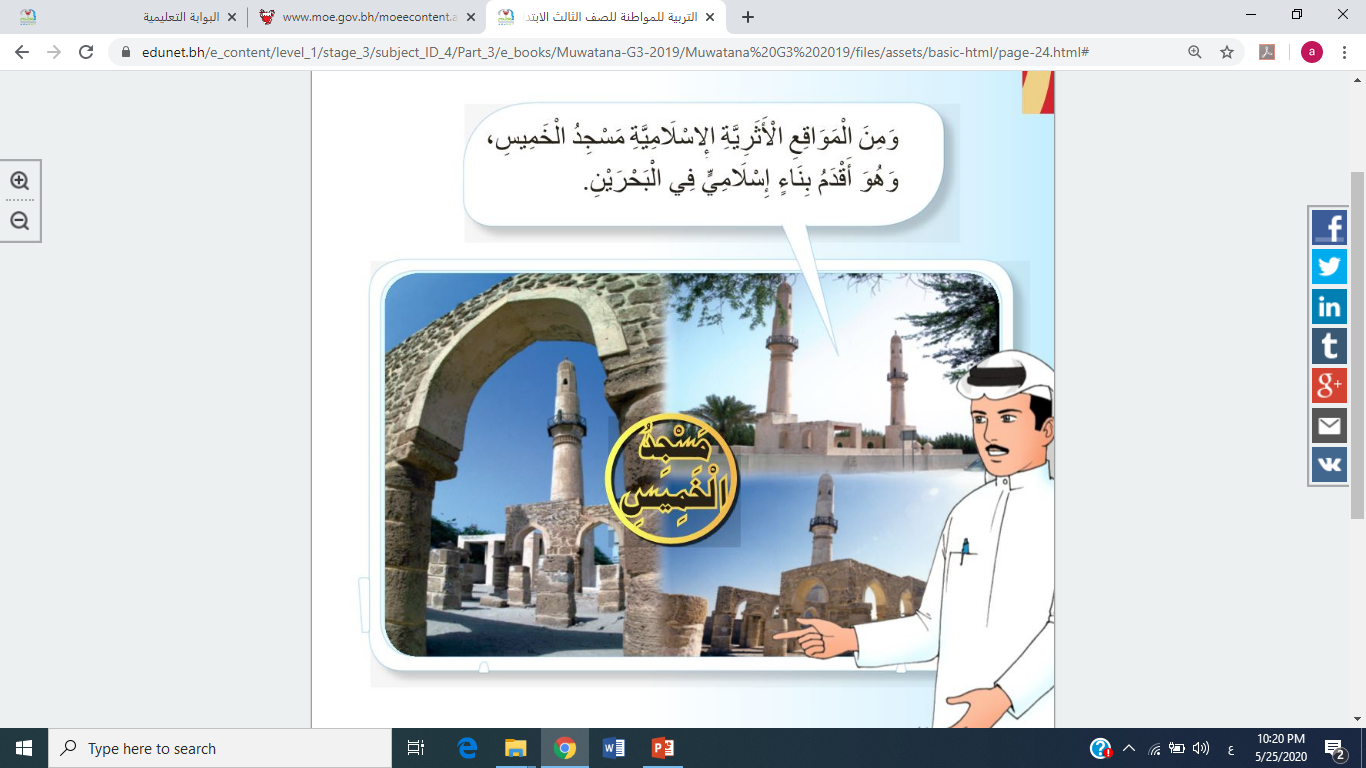 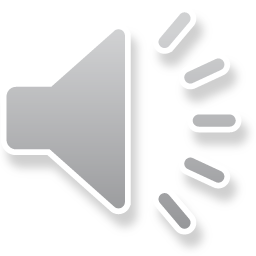 المْوَاقِعُ الأَثَرِيَّةُ فِي بِلَادِي- التربية للمواطنة للصف الثالث الابتدائي
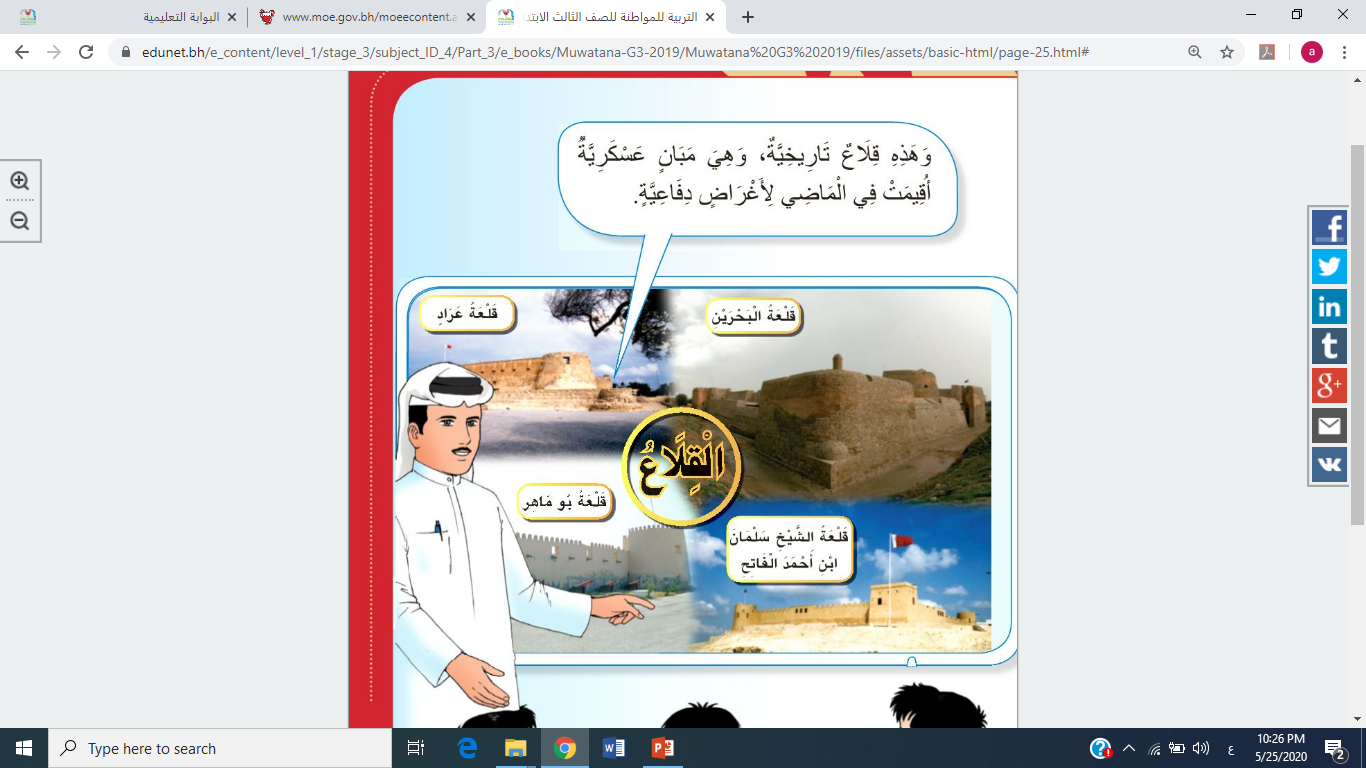 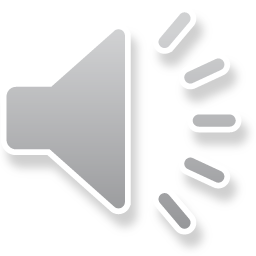 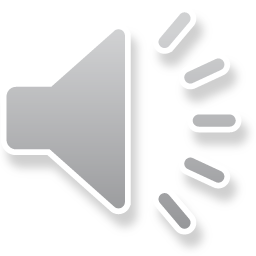 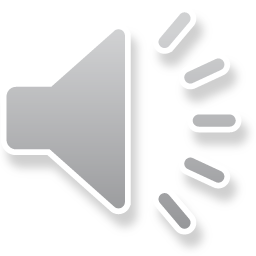 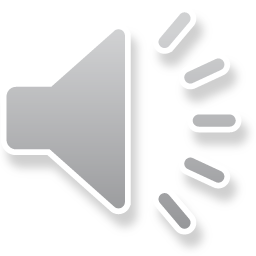 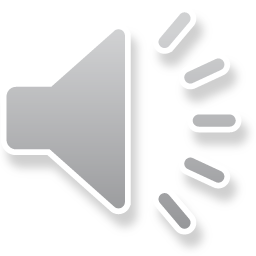 المْوَاقِعُ الأَثَرِيَّةُ فِي بِلَادِي- التربية للمواطنة للصف الثالث الابتدائي
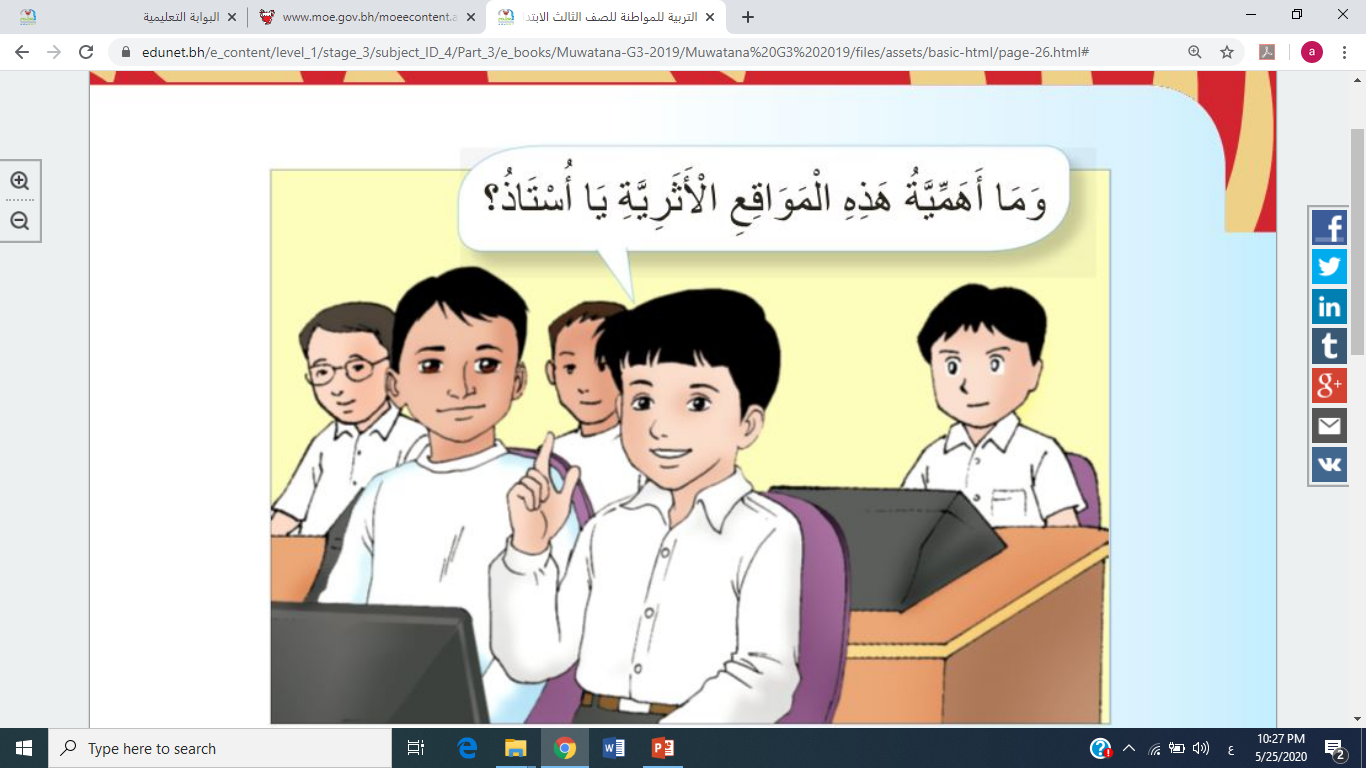 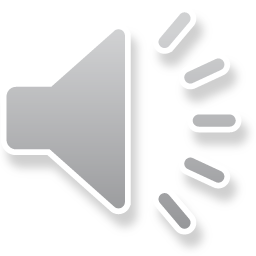 المْوَاقِعُ الأَثَرِيَّةُ فِي بِلَادِي- التربية للمواطنة للصف الثالث الابتدائي
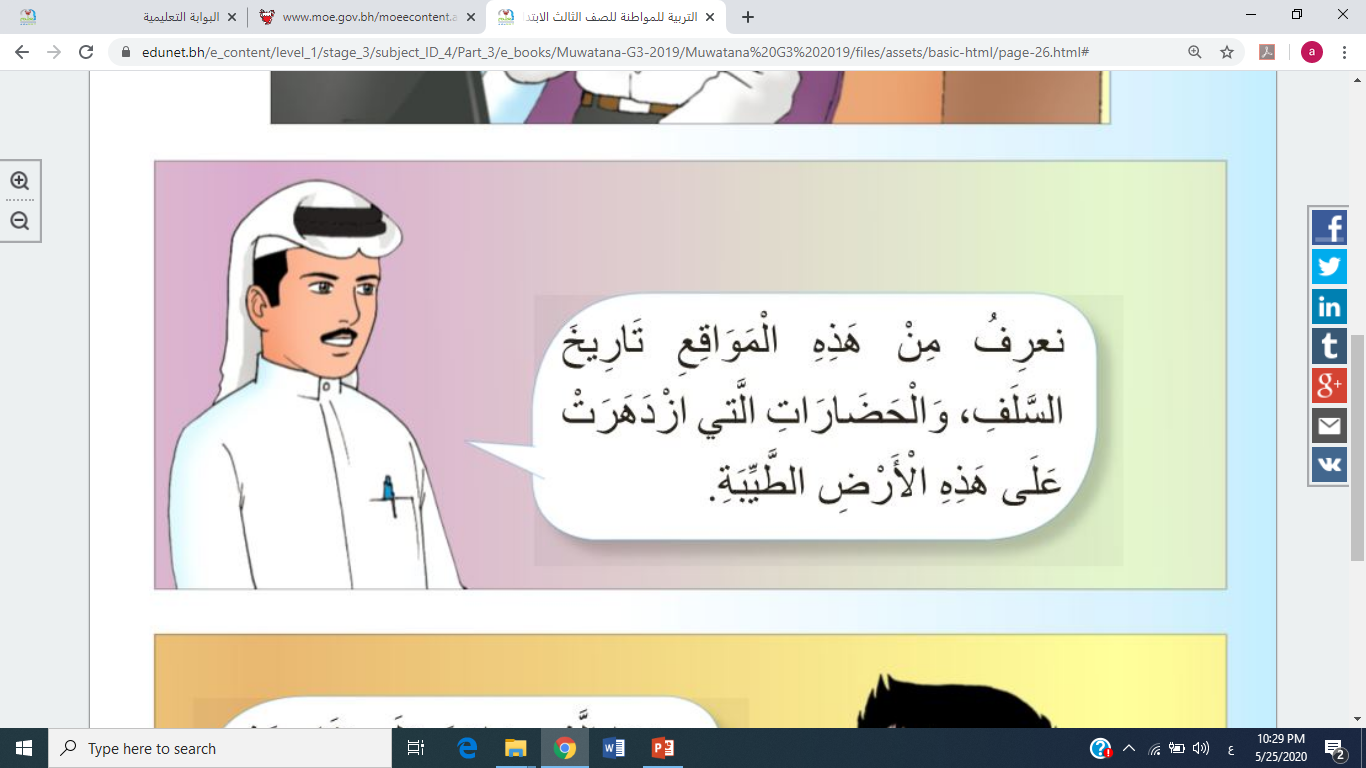 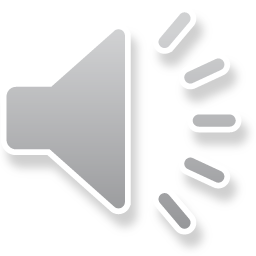 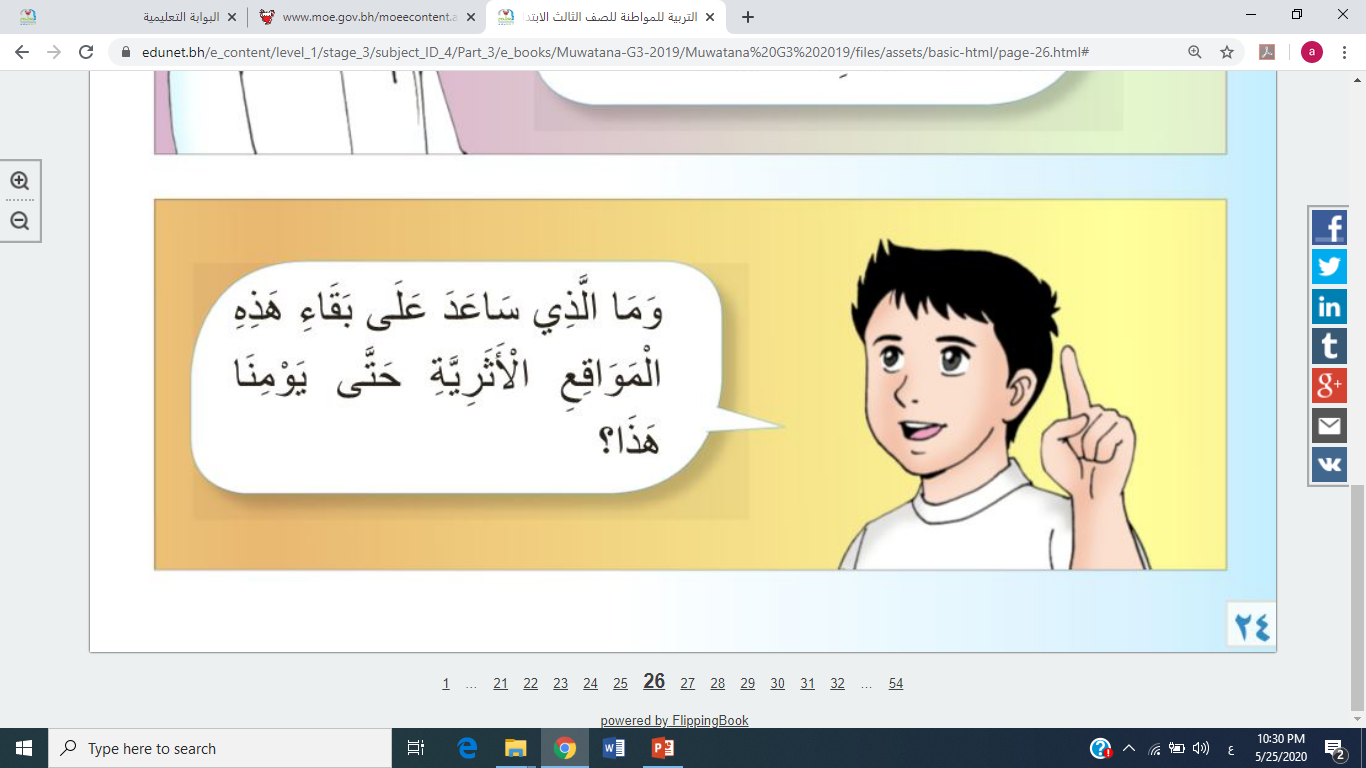 المْوَاقِعُ الأَثَرِيَّةُ فِي بِلَادِي- التربية للمواطنة للصف الثالث الابتدائي
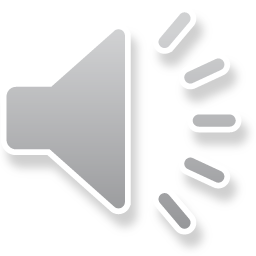 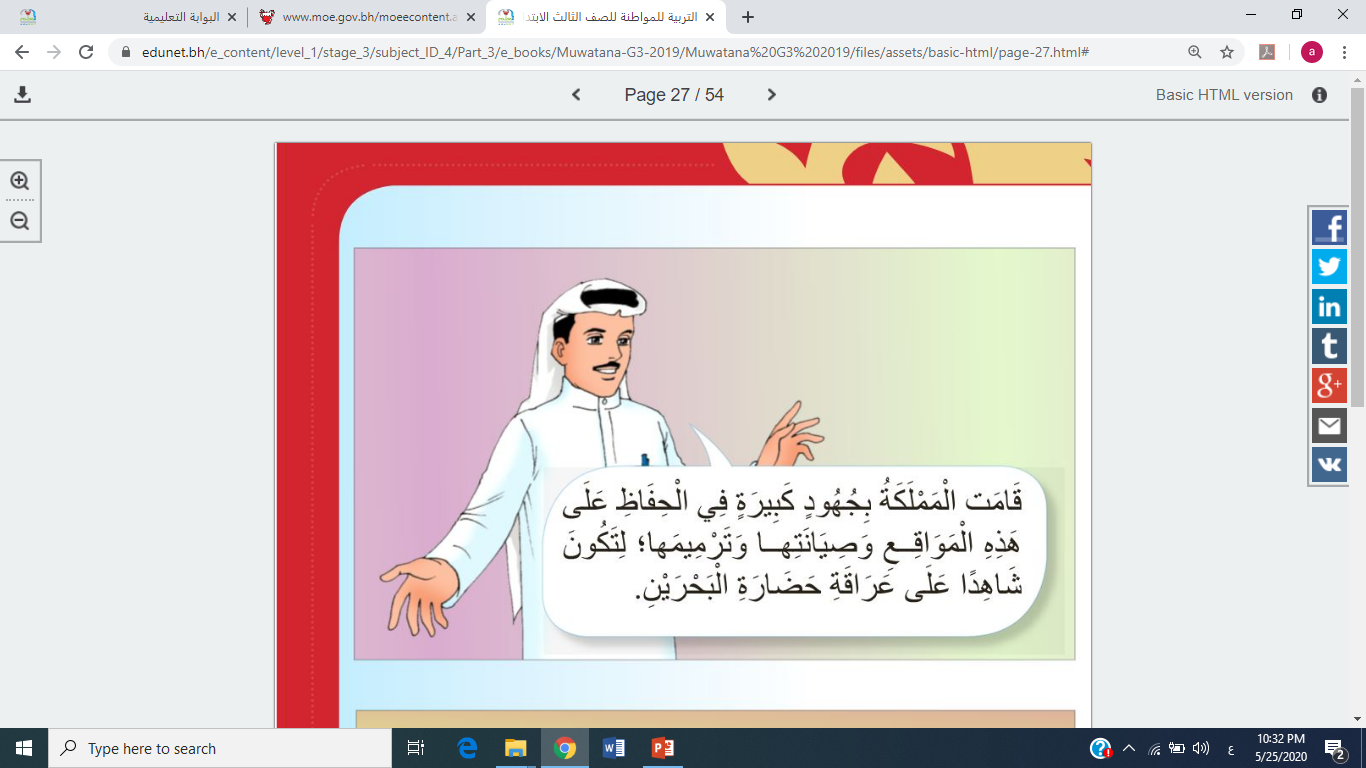 المْوَاقِعُ الأَثَرِيَّةُ فِي بِلَادِي- التربية للمواطنة للصف الثالث الابتدائي
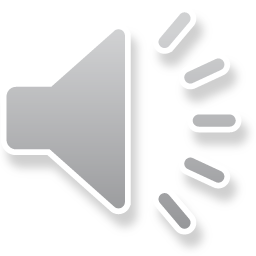 المْوَاقِعُ الأَثَرِيَّةُ فِي بِلَادِي- التربية للمواطنة للصف الثالث الابتدائي
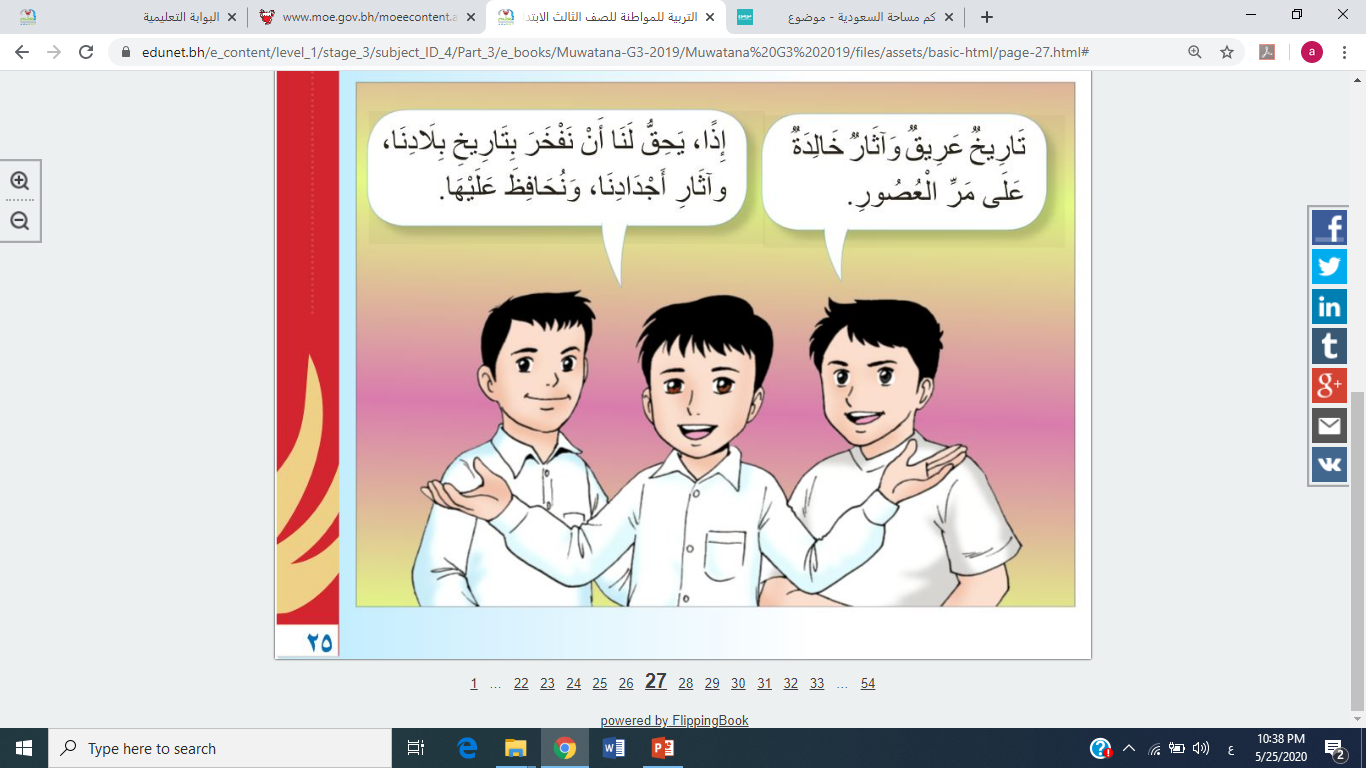 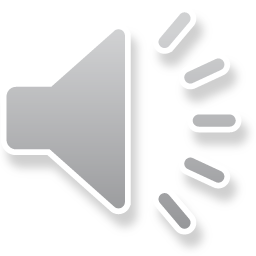 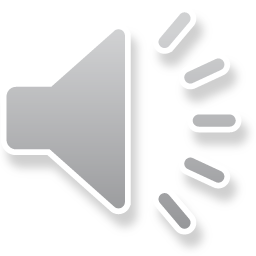 المْوَاقِعُ الأَثَرِيَّةُ فِي بِلَادِي- التربية للمواطنة للصف الثالث الابتدائي
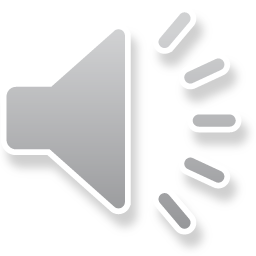 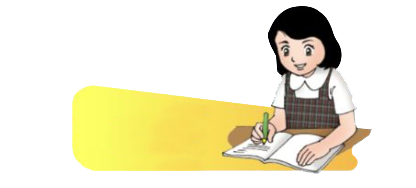 نشاط 1
أَسْتَمِعُ ثُمَّ أُجِيبُ
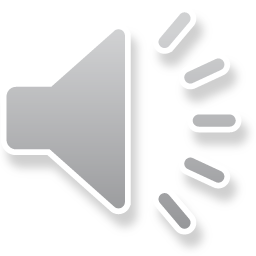 الْـمَوْقِعُ الأَثَرِيُّ: هُوَ مَكَانٌ، يَتَضَمَّنُ آثَارًا قَدِيمَةً، تَرَكَهَا السَّلَفُ.
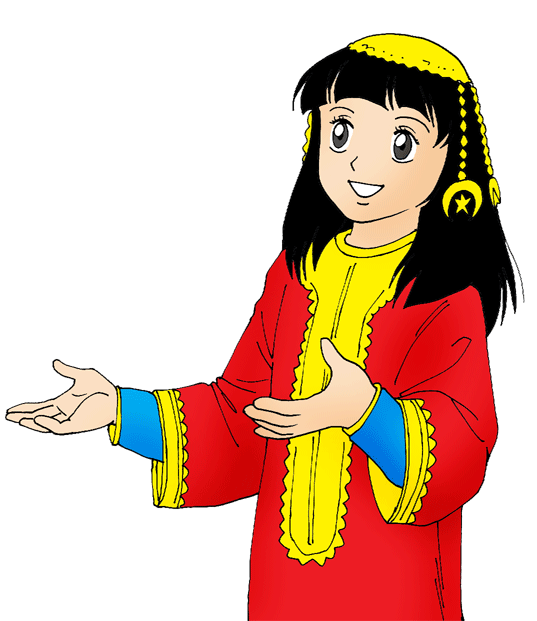 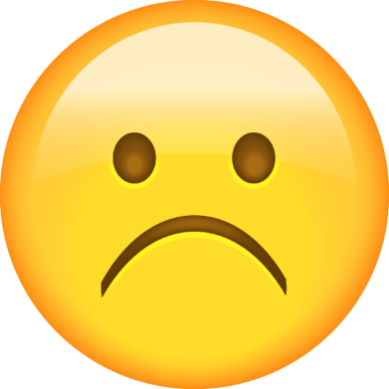 التَّعْرِيفُ خَاطِئٌ
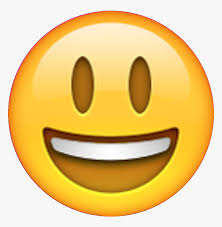 التَّعْرِيفُ صَحِيحٌ
المْوَاقِعُ الأَثَرِيَّةُ فِي بِلَادِي- التربية للمواطنة للصف الثالث الابتدائي
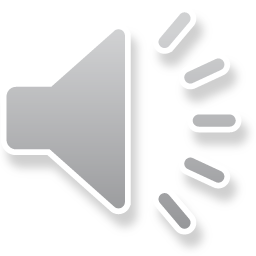 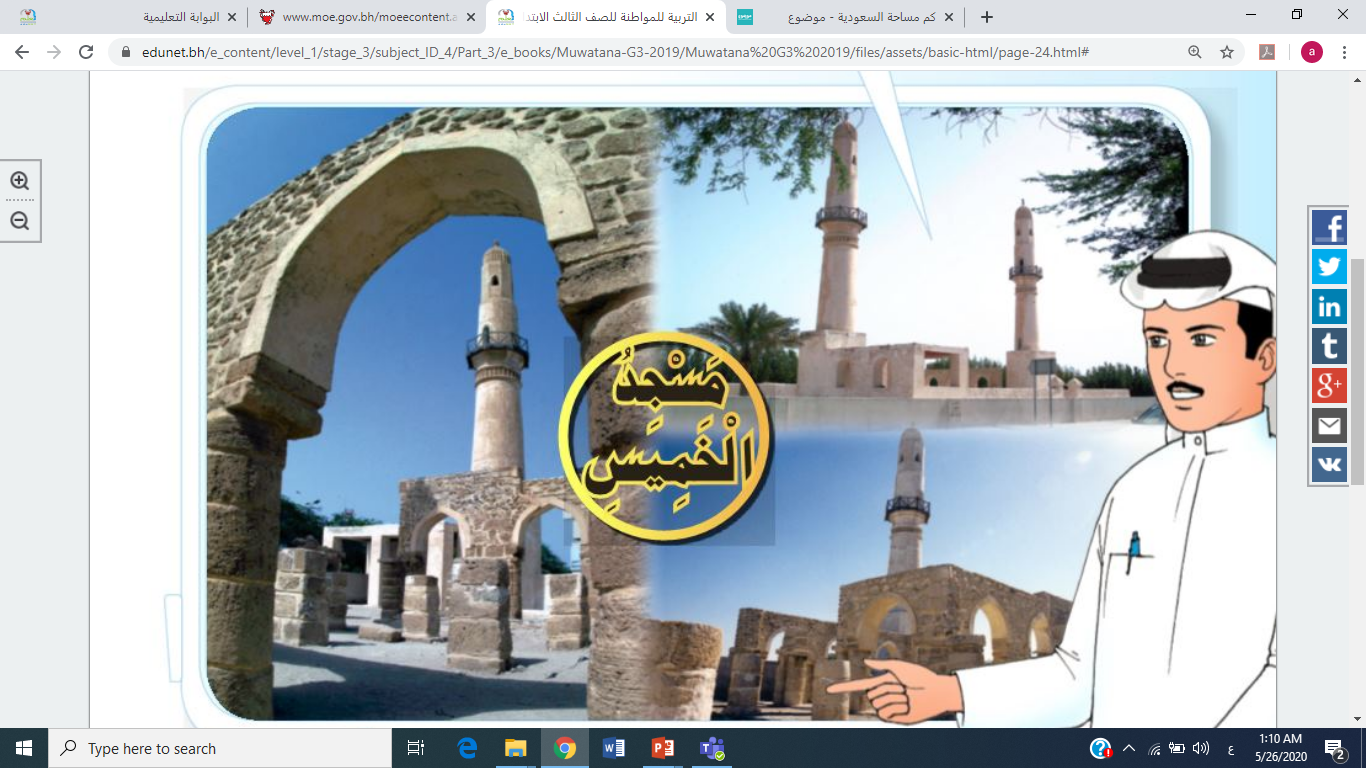 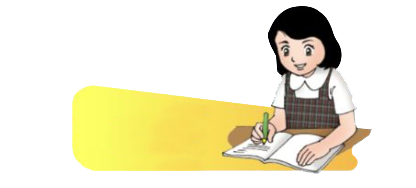 الْـمَوْقِعُ الأَثَرِيُّ الَّذِي يُشَاهَدُ في الصُّورَةِ، هُوَ مَسْجِدُ الْخَمِيسِ.
أُلَاحِظُ وأُجِيبُ
نشاط 2
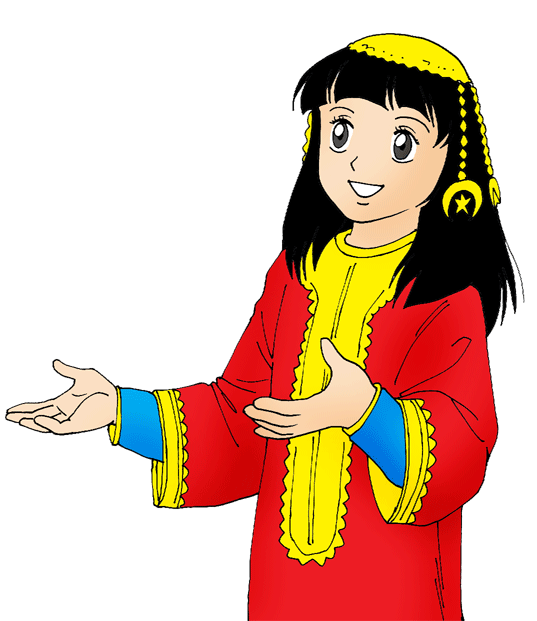 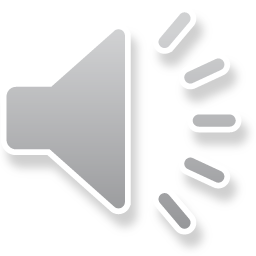 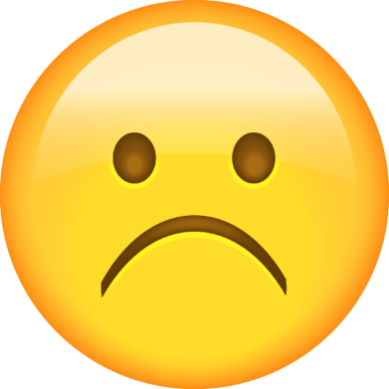 الإِجَابَةُ خَاطِئَةٌ
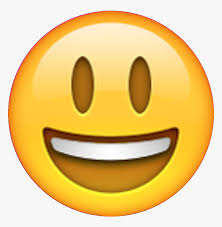 الإِجَابَةُ صَحِيحَةٌ
المْوَاقِعُ الأَثَرِيَّةُ فِي بِلَادِي- التربية للمواطنة للصف الثالث الابتدائي
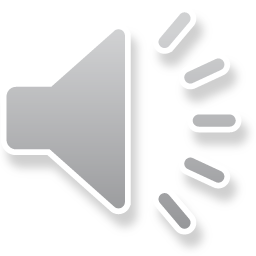 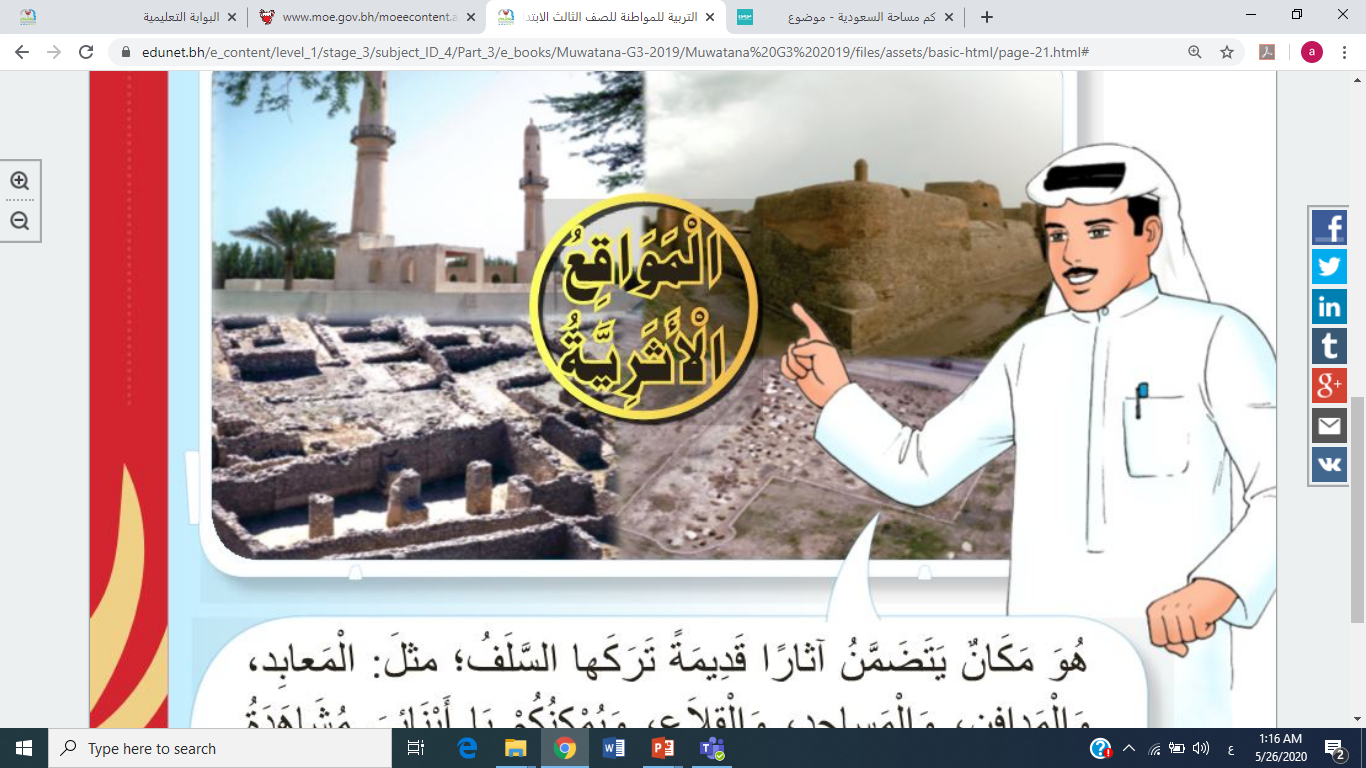 الْمَوْقِعُ الأَثَرِيُّ الذي يُشَاهَدُ في الصُّورَةِ، هُوَ مَدَافِنُ عَالِي.
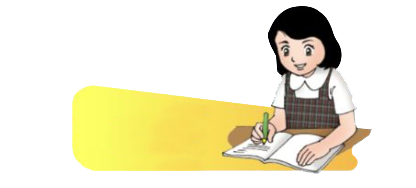 أُلَاحِظُ وأُجِيبُ
نشاط 3
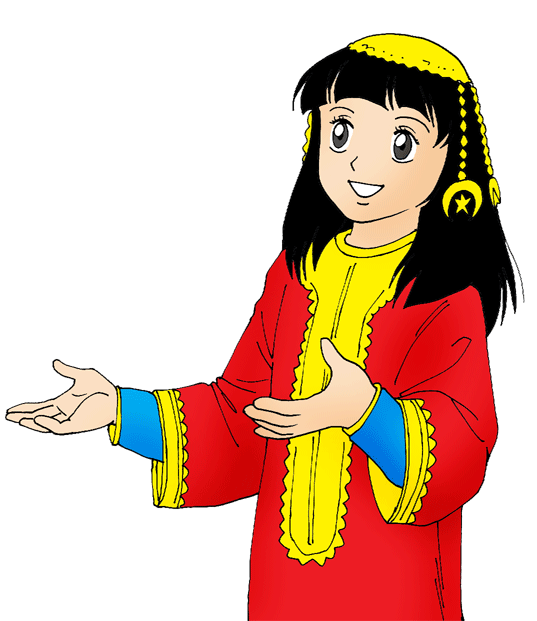 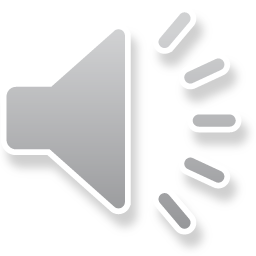 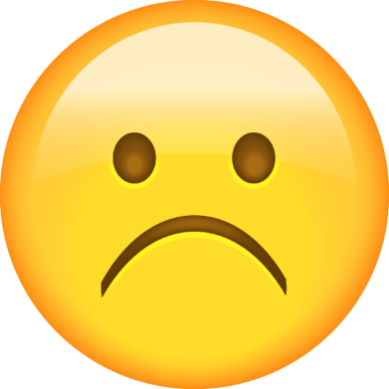 الإِجَابَةُ صَحِيحَةٌ
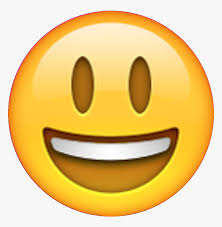 الإِجَابَةُ خَاطِئَةٌ
المْوَاقِعُ الأَثَرِيَّةُ فِي بِلَادِي- التربية للمواطنة للصف الثالث الابتدائي
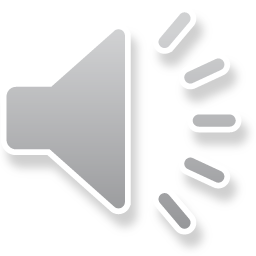 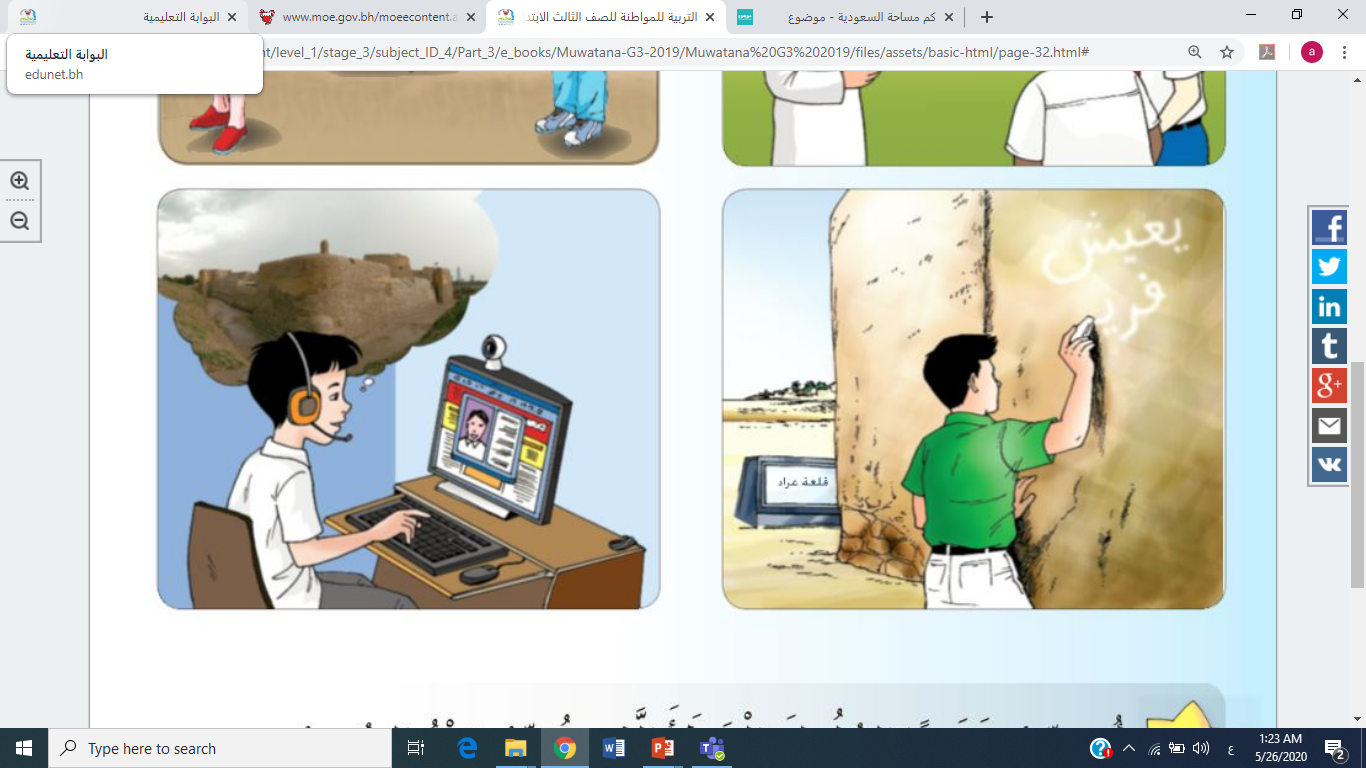 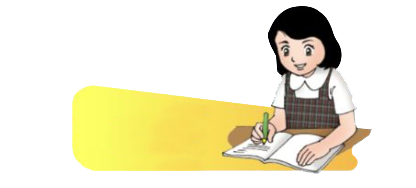 مَا رَأْيُكَ في هَذَا السُّلُوكِ؟
أُلَاحِظُ وأُجِيبُ
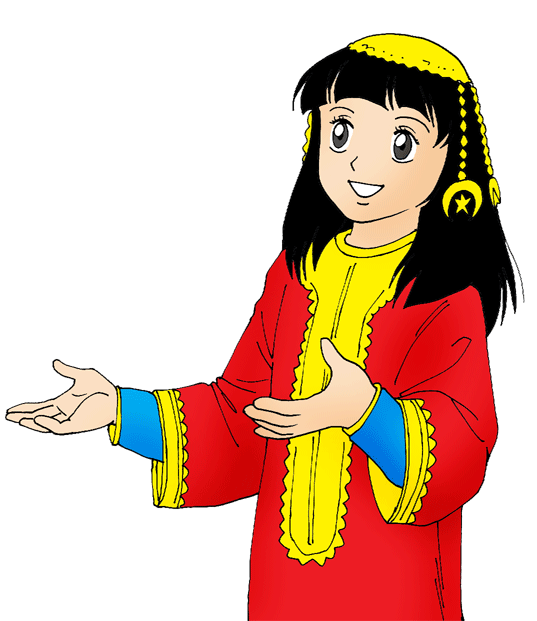 نشاط 4
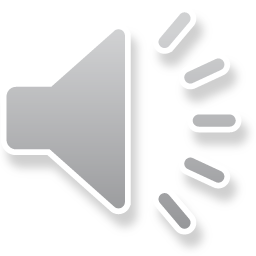 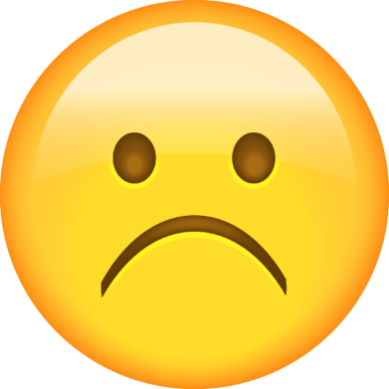 سُلُوكٌ صَحِيحٌ
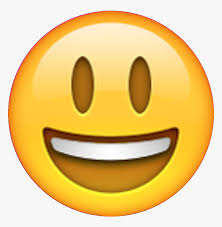 سُلُوكٌ خَاطِئٌ
المْوَاقِعُ الأَثَرِيَّةُ فِي بِلَادِي- التربية للمواطنة للصف الثالث الابتدائي
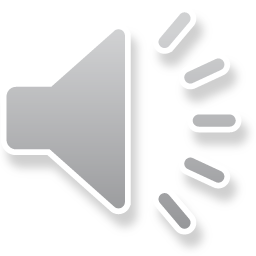 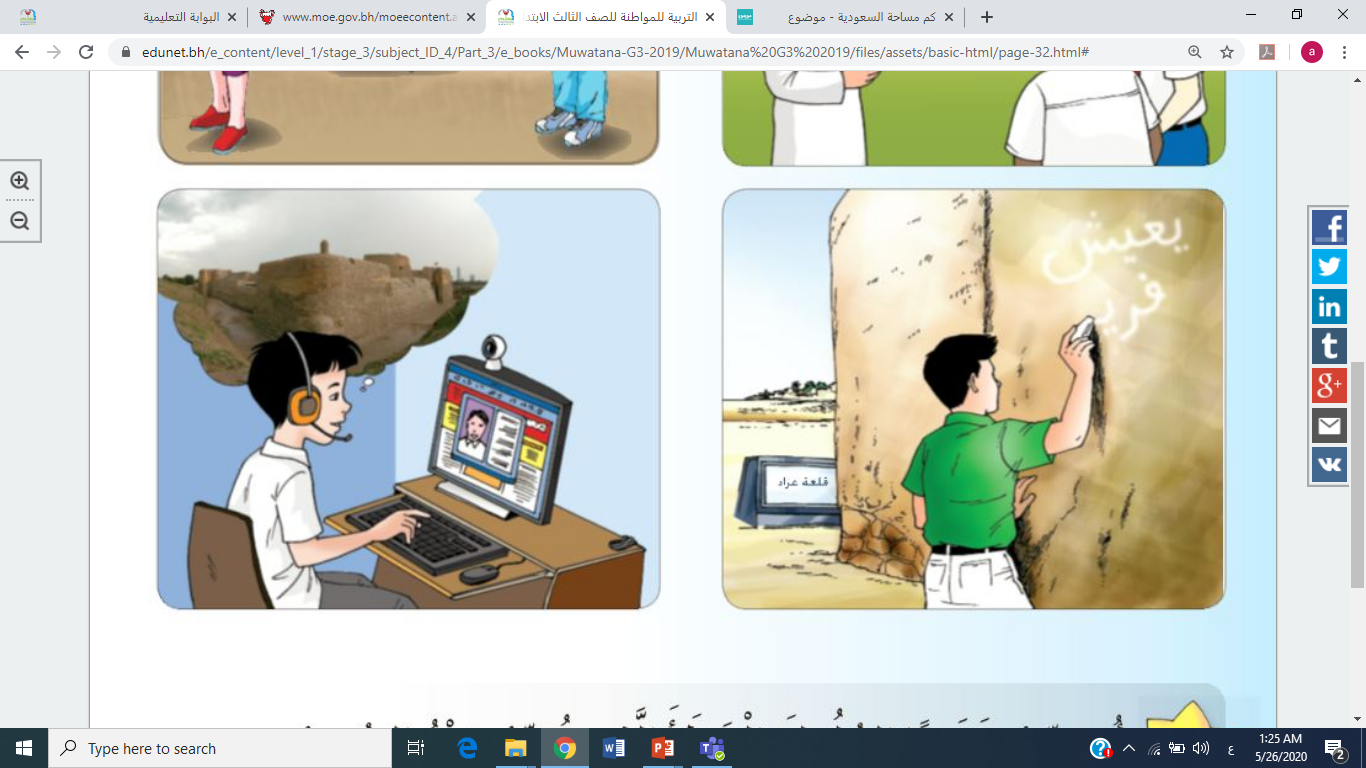 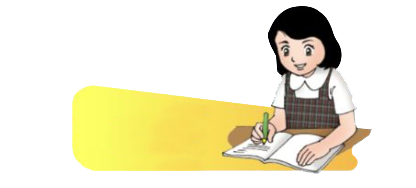 مَا رَأْيُكَ في هَذَا السُّلُوكِ؟
أُلَاحِظُ وأُجِيبُ
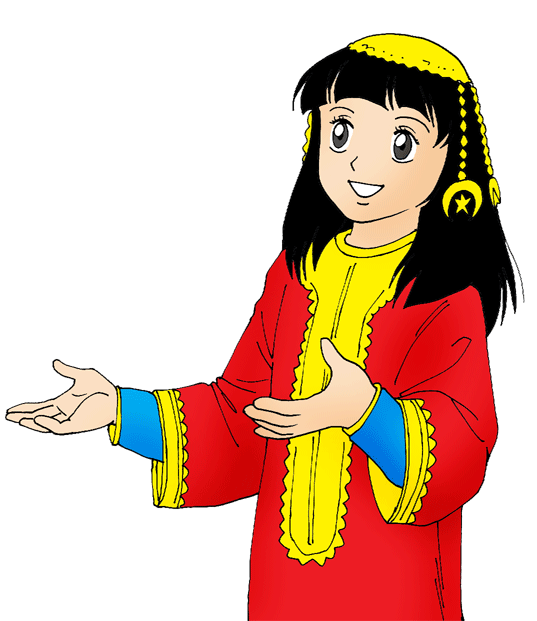 نشاط 5
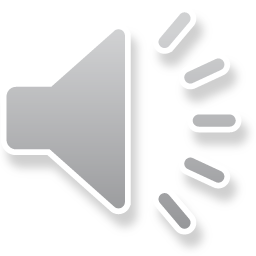 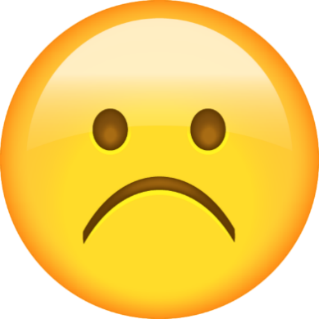 سُلُوكٌ خَاطِئٌ
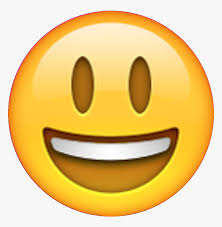 سُلُوكٌ صَحِيحٌ
المْوَاقِعُ الأَثَرِيَّةُ فِي بِلَادِي- التربية للمواطنة للصف الثالث الابتدائي
الْـمُحَافَظَةُ على
 الْـمَوَاقِعِ الأَثَرِيَّةِ .. وَاجِبٌ وَطَنِيٌّ.
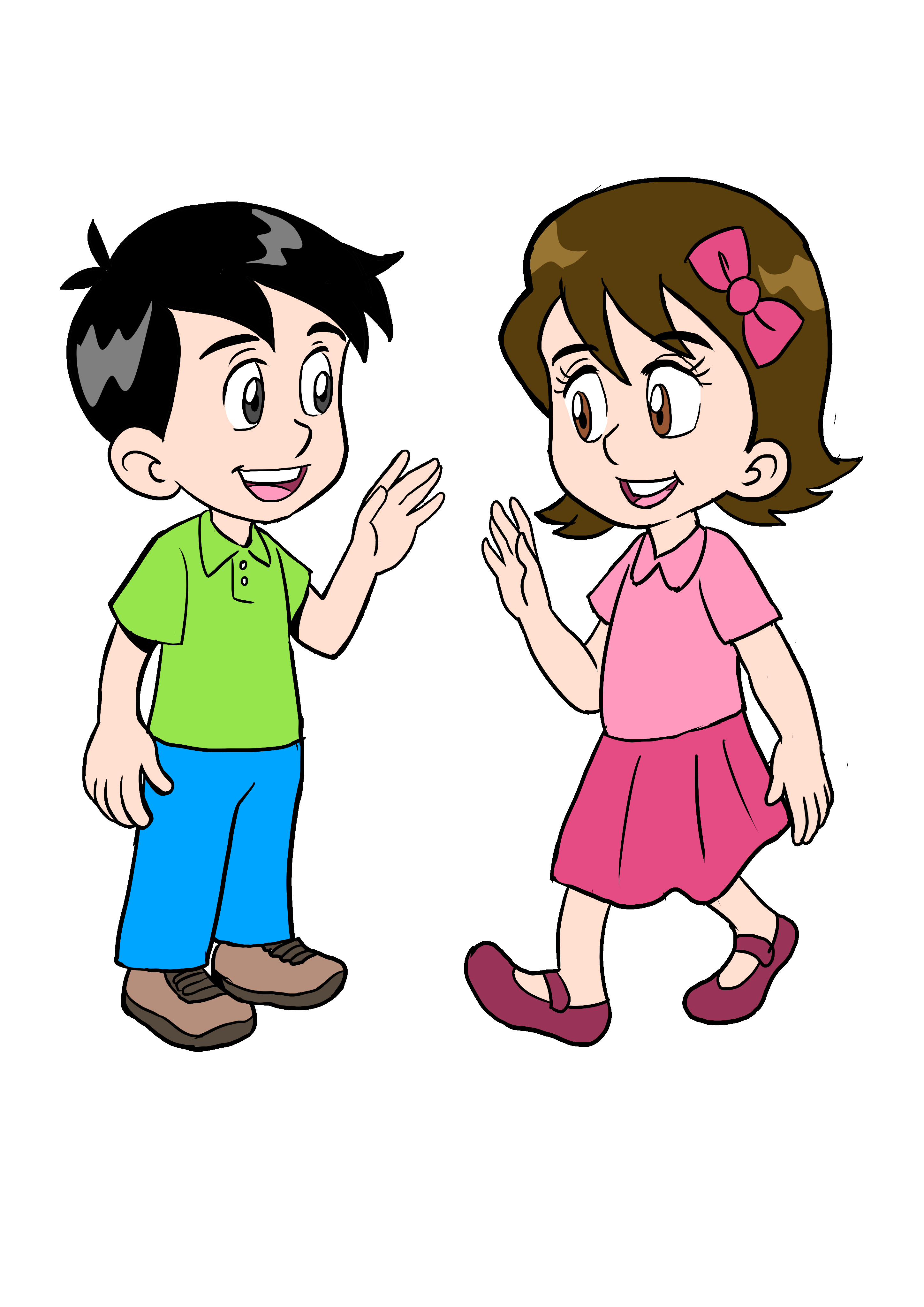 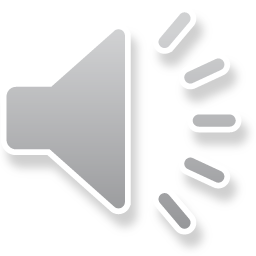 المْوَاقِعُ الأَثَرِيَّةُ فِي بِلَادِي- التربية للمواطنة للصف الثالث الابتدائي
مع تمنِّياتنا لكم 
بالتَّوفيق والنَّجاح
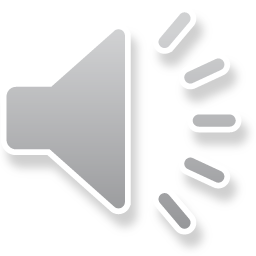